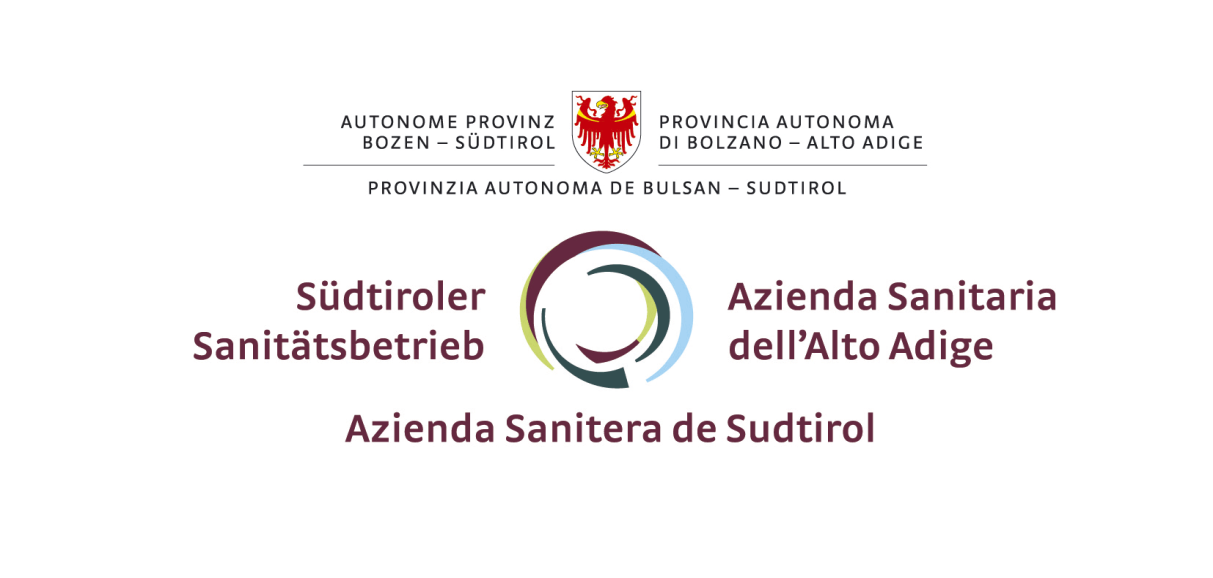 Psychosoziale Risiken und Umgang mit dem Risiko von arbeitsbedingtem Stress
Abteilung Ärztliches Arbeitsinspektorat
Betrieblicher Dienst für Arbeitsmedizin
Dr. Corinna Fattor
Inhalte
Psychosoziale Risiken, Stress, arbeitsbezogener Stress, Burnout, Mobbing 

2) Gesetzliche Grundlagen

3) Rolle und Tätigkeit des Aufsichtsorganes 

4) Vorstellung der Ergebnisse zu arbeitsbezogenem Stress des Projektes CCM
1) Psychosoziale Phänomene und Risiken
Psychosoziale Phänomene: Alle Wechselbeziehungen zwischen dem Individuum und den verschiedenen Bereichen, mit denen er täglich zu tun hat. 

   Alle Wechselbeziehungen zwischen einem Individuum und den verschiedenen Bereichen können potenziell psychosoziale Risiken verursachen.
Psychosoziale Phänomene und  Risiken
Um ein psychosoziales Risiko zu beschreiben, ist es notwendig, einen möglichen Risikofaktor oder eine Risikoquelle zu identifizieren sowie den Aussetzungsgrad zu bestimmen. Zusätzlich sind die Ressourcen zu berücksichtigen, welche der Person zur Verfügung stehen, damit die Risiken bewältigt werden können. 

RISIKOQUELLE     WECHSELBEZIEHUNG      REAKTION
Psychosoziale Phänomene und Risiken
Die Definition der europäischen Agentur für Sicherheit und Gesundheit am Arbeitsplatz EU OSHA für die psychosozialen Risiken ist folgende:
    
„ …jene Aspekte der Arbeitsplanung und ihr sozialer und umweltbedingter Kontext, die die Fähigkeit haben, einen seelischen oder körperlichen Schaden zu verursachen.“ (Cox and Griffith 1995)
Arbeitsbezogener Stress als psychsoziales Risiko
Der Stress zeigt sich immer dann, wenn eine Person einer Veränderung entgegentritt und Strategien einsetzen muss, um das augenblicklich unterbrochene Gleichgewicht wieder herzustellen. Stress zeigt sich, wenn eine Wechselwirkung zwischen der Person und dem Objekt besteht, das das Gleichgewicht stört. 

    Das psychosoziale Prinzip hilft uns zu verstehen, dass dann von arbeitsbezogenem Stress besprochen wird, wenn es Schwierigkeiten in der Beziehung zwischen der Person und dem Kontext der Arbeit gibt.
Arbeitsbezogener Stress als psychosoziales Risiko
So sehr die Reaktionen auf Ereignisse vollkommen persönlich sind, gibt es doch in allen Arbeitsbereichen gefährliche Faktoren, die potenziell einen Schaden für die Gesundheit der Arbeitnehmerinnen und Arbeitnehmer verursachen können. 

   Diese Gefahren oder Risiken können nicht vollständig beseitigt werden und aus diesem Grund sind sie zu bewerten und zu überwachen.
Psychosoziale Phänomene und Risiken
Die Risiken zu bewerten bedeutet zu erkennen, welche Faktoren eines bestimmten Arbeitsbereiches potenziell zu Stress führen können.

Die Risiken bewerten heißt, den Arbeitsbereich zu bewerten und nicht die Arbeitnehmerinnen bzw. Arbeitnehmer.  

Jeder Arbeitsbereich hat bestimmte Eigenschaften, einige möglicherweise gefährlich für die Gesundheit, für die die / der AG Vorsorgemaßnahmen erstellen. 

 So wie es das chemische Risiko oder das Brandrisiko gibt, gibt es auch das Risiko Stress.
Was ist Stress?
Stress ist die unspezifische Antwort des
Organismus auf jede Anforderung, die von der 
äußeren Umwelt auf ihn gemacht wird (Hans
Seyle-1936).
Stressfaktoren / Stressoren
Stressfaktoren: 
Sind von der Umwelt ausgehende Belastungen und Anforderungen, die eine körperliche Antwort auslösen (generelles Anpassungssyndrom). Diese Antworten sind notwendig für das Überleben und das Leben.
Was ist Stress?
Das Phänomen Stress setzt sich aus seelischen und körperlichen Mechanismen zusammen:

   Jedes schädliche Ereignis wird einer Bewertung unterzogen, nach der diesem Ereignis die Bedeutung „Bedrohung“, „Verlust“ oder „Frustration“ zugeordnet werden kann.
Die Antwort auf Stress
Äußere Ereignisse
Subkortikale Regionen
Gehirnrinde
Bewusste Bewertung
Unbewusste Bewertung
Wahrnehmung einer Bedrohung
Hypothalamus
Antwort auf Stress
Nervenachse (Sympathikus)
Endokrine Achse
Hypophyse
ACTH
TSH
NebennierenMark        Rinde
Noradrenalin
Schilddrüse
Adrenalin und Noradrenalin
Kortikosteroide
Thyroxin
Körperliche Aktivierung
Zielorgan
POSITIVER STRESS-NEGATIVER STRESS
Ein Mensch ist in der Lage, eine Aussetzung gegenüber Stressbedingungen von geringer Dauer zu ertragen. Diese Bedingungen können auch positiv und stimulierend wirken. 



Positiver Stress = Eustress = guter Stress
POSITIVER STRESSNEGATIVER STRESS
Ein Mensch hat größere Schwierigkeiten Stresssituationen zu ertragen, die über einen längeren Zeitraum bestehen bleiben, die als negativ und bedrohend empfunden werden, weil sie die eigenen Ressourcen und Fähigkeiten diese zu bewältigen, überschreiten.
Negativer Stress = Disstress = schlechter Stress

Individuelle Verschiedenheiten: Verschiedene Personen reagieren in unterschiedlicher Art und Weise gegenüber ähnlichen Situationen. 
    Dieselbe Person reagiert unterschiedlich gegenüber ähnlichen Situationen in verschiedenen Momenten des eigenen Lebens.
Arbeitsbezogener Stress
In der negativen Bedeutung des Stresses (Disstress) können wir den arbeitsbedingten Stress als eine Situation bezeichnen, die in einer Wechselwirkung zwischen der Arbeitnehmerin / dem Arbeitnehmer und den verschiedenen Aspekten im Arbeitsbereich besteht.

    Der arbeitsbezogenen Stress kann in der Anfangsphase Symptome verursachen, die reversibel sind. 
    In der Folge, wenn der Stress länger andauert, können spezifische Erkrankungen auftreten.
Mit Stress verbundene Krankheiten
Herz-Kreislauf-Erkrankungen (arterieller Bluthochdruck, ischämische Herzkrankheit, Herzklopfen, Herzrhythmusstörungen)
Magen-Darm-Erkrankungen (funktionelle Verdauensstörung, reizbarer Dickdarm, Magen- und Zwölffingerdarmgeschwüre, Morbus Crohn und chronisch-entzündlichen Darmerkrankungen)
Verhaltensstörungen (Essstörungen, Missbrauch von psychoaktiven Substanzen, Luxuszwang, soziale Isolation)
Erkrankungen des Bewegungsapparates
Schlafstörungen (Schlaflosigkeit, Schlafsucht, Störungen des Schlaf- Wachrhythmus, Parasomnie)
Symptome aufgrund von arbeitsbezogenem Stress
I
Persönliche Symptome
Symptome bezogen auf die Arbeit
Verhaltensebene
Körperliche Ebene
Psychische Ebene
Persönliche Symptome auf körperlicher Ebene
Schlafstörungen 
Entstehen von Ticks und Muskelzittern
Änderungen von Blutdruck, Herzrhythmus und Körpertemperatur
Häufige Kopfschmerzen
Erschöpfung
Energielosigkeit
Plötzliche Schweißausbrüche
Erhöhtes Risiko für Allergien und Hautkrankheiten
Verdauungsprobleme
Schwierigkeiten beim Atem
Muskelanspannung
Persönliche Symptome auf psychischer Ebene
Erinnerungsschwierigkeiten
Konzentrationsschwierigkeiten
Gereizte Nervosität
Angstzustände
Verringerung des Humors
Weinkrämpfe
Pessimismus
Hohe Selbstkritik
Persönliche Symptome auf Verhaltensebene
Unentschlossenheit / Unsicherheit
 Körperliche Unruhe
 Impulsivität
 Misstrauen
 Empfindlichkeit
 Tendenz zur sozialen Isolation
 Beziehungsschwierigkeiten
 Suchtprobleme
 Essstörungen
Symptome bezogen auf die Arbeit Symptome bezogen auf die Arbeit
Erhöhung der Fehlerrate, Zwischenfälle und Unfälle bei der Arbeit
Schlechte Gesamtleistung des Betriebes
Nicht genossene Ferien
Hohe Abwesenheiten
Präsentismus
Hoher Personalwechsel
Zunahme der Disziplinarverfahren und/ oder Rechtsstreitigkeiten
Beziehungsschwierigkeiten
Nichteinhaltung von Terminen
Ungenügende Arbeitsleistung
Die Risikofaktoren für arbeitsbezogenen StressQuelle: EU – OSHA Europäische Agentur für die Sicherheit und Gesundheit am Arbeitsplatz (2000)
Mit dem Arbeitsinhalt verbundene Faktoren:
Arbeitsrhythmus und Arbeitspensum 
Arbeitszeiten
Arbeitsumgebung und Arbeitsmittel
Planung der Arbeitstätigkeit
Die Risikofaktoren für arbeitsbezogenen StressQuelle: EU – OSHA Europäische Agentur für die Sicherheit und Gesundheit am Arbeitsplatz (2000)
Mit dem Arbeitskontext verbundene Faktoren: 
Arbeitsorganisation und eigene Rolle in der Organisation
Entscheidungsautonomie und Kontrolle
Karriereentwicklung, Unsicherheit und Stagnierung der Karriere oder überhöhte   Mobilität, geringe Bezahlung, Unsicherheit des Arbeitsplatzes, geringer sozialer Wert der ausgeübten Tätigkeit
Zwischenmenschliche Beziehungen
Risikofaktoren von aktueller Bedeutung  Quelle: EU – OSHA Europäische Beobachtungsstelle der Risiken (2008)
Es wurden weitere kritische Punkte aufgrund von 
Veränderungen in der Arbeitswelt ermittelt, die sich 
als Risikofaktoren herausstellen können: 

Älter werden der Arbeitskraft wegen fehlendem Personalwechsel 

Zunahme der Arbeitslast und des Leistungsdruckes
Risikofaktoren von aktueller Bedeutung  Quelle: EU – OSHA Europäische Beobachtungsstelle der Risiken (2008)
Es wurden weitere kritische Punkte aufgrund von 
Veränderungen in der Arbeitswelt ermittelt, die sich 
als Risikofaktoren herausstellen können:

 Unausgewogenheit zwischen Arbeit und Privatleben

 Hohe emotionale Anforderungen an die Arbeit

 Umstrukturierungen im Betrieb
Was ist Burnout
Der Begriff  Burnout bezeichnet einen „ausgebrannten“, „durchgeschmorten“ Bediensteten und beschreibt die individuellen Symptome als Folge von andauerndem arbeitsbezogenen Stress. Die Symptome sind gekennzeichnet durch einen fortschreitenden Rückzug aus dem sozialen Leben, einer Distanzierung und einer Entfremdung begleitet von organischen und funktionellen Beschwerden.
Burnout entsteht häufiger wenn:
man in organisatorisch schlecht geführten Strukturen mit niedrigem Lohn arbeitet, überfordert wird und wenig Unterstützung bei Konflikten erhält.

gleichzeitig persönliche Probleme vorhanden sind, wie familiäre oder Beziehungsprobleme.

die Tendenz besteht, Angstzustände zu entwickeln.

die eigenen Fähigkeiten mit Stressereignissen umzugehen, gering ausgebildet sind.
Burnout entsteht häufiger wenn:
helfende Berufe durchgeführt werden und das Verhältnis zu den Kunden unter erschwerten Bedingungen stattfindet

Aktuelle Studien haben zu einer Neudefinition von Burnout geführt: es handelt sich um ein Syndrom, das den Einzelnen in Bezug zu jeder Arbeitsorganisation treffen kann.

    Die Bedingungen, die Burnout entstehen lassen können, sind vollkommen deckungsgleich mit den begünstigenden Faktoren für arbeitsbezogenen Stress.
Burn-out
Wenn der arbeitsbezogene Stress bewertet und entsprechend eingegriffen wird indem man sich den organisatorischen Arbeitsbedingungen, die den Stress begünstigen widmet, dann beteiligt man sich an der Vorsorge für die Entwicklung des Burnout.
Burn-out ist schädlich, weil
die Lebensqualität und die Arbeitsqualität immer mehr abnehmen.
sich Symptome wie Depressionen, Schuldgefühle und Misstrauen entwickeln.
körperliche Beschwerden wie Kopfschmerzen, Verdauungsstörungen, chronische Müdigkeit und Schlaflosigkeit auftreten. 
es den Missbrauch von Substanzen verursachen kann wie Koffein, Nikotin, Alkohol und Drogen.
Betrifft die Bewertung zum arbeitsbezogenen Stress Burnout und Mobbing?
Burnout JA                    Mobbing NEIN

Die Faktoren, die Burn-out kennzeichnen, sind auf organisatorische Probleme zurückzuführen, die in der Bewertung arbeitsbezogener Stress berücksichtigt werden. 

Da es sich bei Mobbing um individuelle, willkürliche, unerlaubte Verhaltensweisen handelt, wird dies nicht in der Risikobewertung zum arbeitsbezogenen Stress berücksichtigt.

Das Vorhandensein von Mobbing wird in jedem Fall als Indikator für die Bewertung des arbeitsbezogenen Stresses herangezogen.
Was ist Mobbing?
Mobbing ist eine Form von Belästigung oder psychologischer Gewalt, fast immer mit der Absicht dem anderen zu schaden. Das Verhalten wird wiederholt und auf unterschiedliche Art und Weise angewendet (Documento di consenso, Med.Lav., Nr. 92, 2001).
Was ist Mobbing?
Belästigungen und psychologische Gewalt während der 
Arbeit, mit der Absicht zu schaden

systematisch, intensiv und von langer Dauer (min. 6 Monate)
 
im Allgemeinen gegen eine einzelne Person, 
die in einen Zustand der psychologischen 
Minderwertigkeit gedrängt wird, ohne sich wehren zu
können.
Was ist Mobbing?
Dieses Verhalten tretet häufig und für einen langen Zeitraum (mindestens 6 Monate) auf und führen zu einer derartigen Verschlechterung der  Arbeitsbedingungen, dass die Gesundheit, die Professionalität und die Menschenwürde der Arbeitnehmerin bzw. des Arbeitnehmers gefährdet ist. 

Es handelt sich um Verhaltensweisen die den Zweck haben, andere auszugrenzen, zu diskriminieren, in Misskredit zu bringen und Schaden zuzufügen und zur Auflösung des Arbeitsverhältnisses führen kann.
Unterschied zwischen arbeitsbezogener Stress und Mobbing
Der Unterschied liegt nicht in den Auswirkungen, sondern im Ursprung:

Mobbing wird mit Absicht durchgeführt
Stress entsteht z.B. aufgrund von Problemen in der Organisation und mangelnder Kommunikation
Arbeitsbezogener Stress                         Mobbing
Ein gewisser arbeits-bezogener Stresspegel kann akzeptabel sein
Belästigungen,  Unter-drückungen und Gewalt sind inakzeptabel
Belästigungen, Unterdrückungen und Gewalt werden nicht bewertet. Es werden Maßnahmen ergriffen, um sie zu verhindern / zu bestrafen
 Bewusstsein für diese Problem steigern, sensibilisieren
 Spezifische Ausbildung
 Ausdrückliche Erklärung von Intoleranz gegenüber Mobbing 
 Geeignete und zu befolgende Vorgangsweisen (Privacy, Diskretion, unverzügliches Handeln, unparteiische Anhörung, Gleichbehandlung)
 Strafmaßnahmen für die Täter
Für dieses Risiko wird eine Bewertung erstellt und Vorbeugemaßnahmen getroffen, um es einzudämmen und zu kontrollieren
 Umgang und Kommunikation
 Klar vorgegebene Ziele
 Klare Rollenverteilung
 Angemessene Unterstützung bei der Arbeit
 Bessere Organisation
 Bessere Arbeitsbedingungen
 Geeignete Fortbildung
 Miteinbeziehung der Arbeitnehmerinnen und Arbeitnehmer
Beschreibung arbeitsbezogener Stress
Arbeitsbezogener Stress kann von Faktoren verursacht werden wie den Arbeitsinhalten, eventuelle Unzulänglichkeit in der Organisation und im Arbeitsbereich, Mangel an Kommunikation… usw.
Es handelt sich um Mobbing bei BELÄSTIGUNGEN UND GEWALT
Es handelt sich um Belästigungen, wenn ein oder mehrere Bedienstete oder Führungskräfte in wiederholter Weise in Zusammenhang mit der Arbeit absichtlich schlecht behandelt, bedroht und / oder gedemütigt werden.  

Wenn ein oder mehrere Bedienstete oder Führungskräfte in Zusammenhang mit der Arbeit bedroht werden, spricht man von Gewalt. 

Belästigungen / Gewalt werden von einem oder mehreren Vorgesetzten oder Bediensteten zu folgendem Zweck ausgeübt: 
Die Würde der betroffenen Person zu verletzen
Seiner Gesundheit zu schaden
Eine feindliche Umgebung zu schaffen
Psychosoziale Risiken
Europäische Rahmenvereinbarung über Stress Arbeitsplatz
(8.10.2004)
Europäische Rahmenvereinbarung zu Belästigungen und Gewalt am Arbeitsplatz 
(26.04.2007)
Beispiele von missbräuchlichen Verhaltensweisen
Angriff über Kommunikation (schreien, Vorwürfe machen, Ablehnung des Kontaktes)
Angriffe auf die soziale Position
Systematische Isolation
Angriffe auf die Professionalität
Angriffe auf die Gesundheit
2) Gesetzliche Grundlagen
Europäisches Rahmenabkommen über arbeitsbezogenem Stress vom 8.10.2004

Am 9.06.2008 Umsetzung des Europäischen Rahmenabkommens in Italien 

Art. 28 des GvD. Nr. 81/2008 sieht vor, dass die Risikobewertung alle Risiken für die Sicherheit und Gesundheit der Arbeitnehmerinnen und Arbeitnehmer berücksichtigt, auch jene die durch arbeitsbezogenen Stress bedingt sind und entsprechende Schutzmaßnahmen bestimmt werden.
Gesetzliche Grundlagen
Mit dem GvD. 106/2009 wurde aufgrund der anstehenden Risikobewertung eine Kommission gegründet, mit der Aufgabe Richtlinien für die Analyse und die Kontrolle auszuarbeiten.
18. November 2010 Angaben zu den Methoden von der ständigen Beratungskommission (Rundschreiben des Ministeriums für Arbeit und Sozialpolitik).
Gesetzliche Grundlagen
Januar 2012
Angaben laut Rundschreiben vom 18. November 2010 vom Ministerium für Arbeit zum richtigen Umgang mit dem Risiko und zu den Tätigkeiten des Aufsichtsorganes.  
Interregionale technische Koordination der Prävention an Arbeitsplätzen
3) ROLLE DES AUFSICHTSORGANSim Bereich von arbeitsbezogenem Stress
ABTEILUNG ÄRZTLICHES ARBEITSINSPEKTORAT 
BETRIEBLICHER DIENST FÜR ARBEITSMEDIZIN
J. Ressel Str.2/F
BOZEN

SEZIONE ISPETTORATO MEDICO DEL LAVORO
SRVIZIO AZIENDALE DI MEDICINA DEL LAVORO
Via J. Ressel 2/F
Das Aufsichtsorgan vor der umfangreichen Problematik von arbeitsbezogenem Stress: verschiedene mögliche Situationen
Vorhandensein von Stress für alle oder einen großen Teil der Bediensteten aufgrund von organisatorischen Missständen
Abwesenheit von Stress für die meisten Bediensteten, aber eine/r oder wenige werden gemobbt („costrittività organizzative“)
Einige Bedienstete leiden
Andere halten Stand
Moralische Gewalt Mobbing
Warnsignal („eventi sentinella“)
In der Organisation der Arbeit gibt es keine Schwierigkeiten, aber es gibt einen oder wenige empfindsame Personen
Psychische Störungen unabhängig von der Arbeit, aber durch die Arbeit verstärkt
Problematiken außerhalb der Arbeit
Sie fühlen jedoch Unbehagen / Stress
Mit Betriebsarzt (über Eignung) bzw. Kommission der Arbeitsmedizin abklären
Bei
Organisatorische Missstände
Das Aufsichtsorgan hat alle Eingriffsmöglichkeiten indem die Risikobewertung arbeitsbezogener Stress und die Schutzmaßnahmen überprüft werden
Moralische Gewalt
Das Aufsichtsorgan hat eine beschränkte Möglichkeit einzugreifen, weil ein entsprechendes Gesetz fehlt
Überanfälligkeit auf Stress
Das Aufsichtsorgan hat die Möglichkeit die Arbeit des Betriebsarztes und die Einhaltung der Pflichten des Arbeitgebers (Art. 18, Absatz.1, Buchstabe c) zu überprüfen
ROLLE DES AUFSICHTSORGANSim Bereich von arbeitsbezogenen Stress
- Unterstützung und Weiterbildung
Überwachung: auf Anfrage oder Eigeninitiative in Bezug aufgrund eines angenommenen Risikos

     Angemessene Vorbeugemaßnahmen
     Mindestvoraussetzungen für die Bewertung
Mindestvoraussetzungen an die Bewertung arbeitsbezogener Stress
Laut Artikel 28, Absatz 2 des GvD. 81/08:
 Dokument der Risikobewertung  
 Angewendete Kriterien 
 Ergebnisse 
 Korrekturmaßnahmen
 Verbesserungsmaßnahmen
 Umsetzungsplan (Programm der Maßnahmen wer was macht)
Gemäß den Angaben der Beratungskommission Art. 28, Abs. 1 bis:
 Warnsignale (eventi sentinella), Faktoren für Kontext und Inhalt
 Anhörung der Bediensteten und / oder Sicherheitssprecher/-in
 Wenn arbeitsbezogener Stress festgestellt wird, dann sind Korrekturmaßnahmen umzusetzen und eventuell die vertiefende  Bewertung durchzuführen
Mindestinhalte der Risikobewertung
Beschreibung der Arbeitsorganisation
Kriterien und Methoden der Bewertung
An der Bewertung beteiligte Personen (Bewertungsteam)
Fortbildung der beteiligten Personen
Kommunikation- und Informationsmaßnahmen
Festlegung der homogenen Gruppen und Erläuterung des angewandten Kriteriums
Art und Weise wie die Arbeitnehmerinnen und Arbeitnehmer angehört wurden
Analysen des Risikos, Ergebnisse und Risikoeinstufung
Vorbeugemaßnahmen und Verbesserungsaktionen
Plan für die Umsetzung der Maßnahmen mit Angabe der Personen, die für die Umsetzung zuständig sind
Bewertung der Wirksamkeit der umgesetzten Maßnahmen
Vertiefende Bewertung, wenn notwendig und Ergebnisse
Ärztliche Überwachung, wenn sie auf Initiative des AG als Vorsichtsmaßnahme getroffen wird
Überwachungsplan für die Zukunft und periodische Anpassung
Welche Elemente werden am häufigsten vom Aufsichtsorgan überprüft?
Welche Personen sind Teil des Bewertungsteams?

Welche Methode wurde für die Erstbewertung verwendet?

In welcher Art und Weise wurden die Arbeitnehmerinnen bzw. Arbeitnehmer einbezogen?

Wurde die Bewertung für homogene Gruppen durchgeführt?

Wie wurde die Erstbewertung durchgeführt?

Wurden die notwendigen Verbesserungsmaßnahmen ermittelt?
Welches Elemente werden am häufigsten vom Aufsichtsorgan überprüft?
Wurde die Wirksamkeit der Korrekturmaßnahmen geplant / überprüft? 

Wenn die Korrekturmaßnahmen unwirksam waren, wurde dann eine vertiefende Bewertung gemacht?

Welche Mittel wurden für die vertiefende Bewertung angewandt?

Wurden Initiativen für die Information / Weiterbildung durchgeführt?

Ist eine ärztliche Überwachung vorgesehen?

Wurde ein Überwachungsplan und die Anpassung der Risikobewertung von arbeitsbezogenem Stress erstellt?
COORDINAMENTOTECNICOINTERREGIONALEDELLA PREVENZIONENEI LUOGHI DI LAVORO
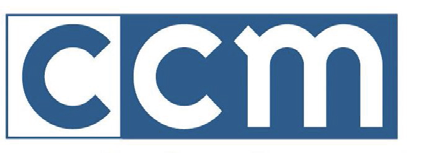 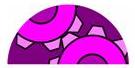 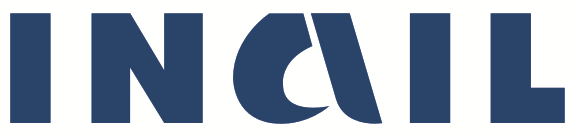 Zentrale nationale Körperschaft für die Vorbeugung und Kontrolle der Krankheiten
4) Präsentation der Ergebnisse des Projektes CCM „Plan für die Überwachung und die Eingriffe für die Optimierung der Bewertung und des Umganges mit  arbeitsbezogenem Stress“
Einbezogene Körperschaften:
INAIL (DiMEILA) Abteilung für Medizin, Epidemiologie, Arbeits- und Umwelthygiene

Regionen und Autonome Provinzen

Universität: Universitäten Verona und Bologna

Projekt CCM
Schlussfolgerungen
In fast allen Betrieben wird das Problem Stress in Betracht gezogen, aber in vielen Fällen wird die Bewertung nicht korrekt und von unerfahrenem Personal durchgeführt und das Risiko wird unterschätzt.  

Die Erstbewertung und die vertiefende Bewertung ergeben in den meisten Fällen übereinstimmende Ergebnisse. 

Die besten Ergebnisse werden erzielt, wenn die Erstbewertung und die vertiefende Bewertung durchgeführt werden und wenn ein Arbeitspsychologe Teil des Bewertungsteams ist.
Danke für Ihre Aufmerksamkeit!